Perpindahan Kalor
Pertemuan ke-1014 November 2016

By Retno Ringgani, S.T., M.Eng
2. BOLA Persamaan   Kramers   :  untuk bentuk bola	zat cair melintasi bola
Viet   dan  Leppert  :   fluida   minyak ; air
Whitaker
3. Aliran   menyilang / Rangkunan  tabung  ( tube bank )
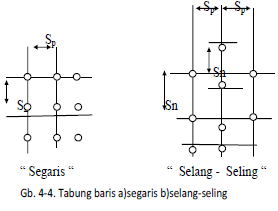 Contoh Soal
Udara pada 1 atm dan 10oC mengalir melintasi tabung yang tersusun 15 baris ke atas dan 10 baris ke belakang, dengan kecepatan 7 m/s diukur pada titik aliran sebelum memasuki rangkuman tabung. Suhu permukaan tabung dipelihara pada 65oC. Diameter tabung ialah 1 in (2,54 cm) ; tersusun segaris sehingga ruang pada arah sejajar maupun tegak lurus terhadap aliran ialah 1,5 in (3,81 cm). Hitunglah perpindahan kalor total persatuan panjang tabung, dan suhu udara pada waktu keluar.
Penyelesaian
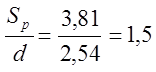 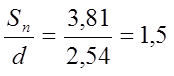 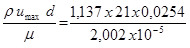 BAB V. PERPINDAHAN PANAS RADIASI
5.1 Radiasi Thermal
♦ Perpindahan panas secara radiasi : terjadi disebabkan oleh radiasi  elektromagnetik  yang  dipancarkan  oleh  suatu  benda  karena  suhunya.
♦ Mekanisme : perambatan  radiasi  dengan  menganggap  bahwa  setiap  kuantum  sebagai  partikel  yang  mempunyai energi  massa, momentum (seperti mol  gas).

Sifat  radiasi  analog  dengan  cahaya  sehingga  dalam radiasi  termal  dikenal  dengan  perambatan panas dengan  kecepatan  cahaya  =  3.1010  cm / detik.
C=  λ . ν	
Ket : 
C = kecepatan  cahaya  ; 
λ  = panjang  gelombang;
ν = frekuensi
5.2 Sifat-sifat Radiasi
Bila  energi  radiasi  menimpa  permukaan  suatu  benda , maka  sebagian  energi  akan  :
    - Pantulkan ( refleksi ) = ρ
    - serap (absorpsi )  =  α  
    - teruskan (transmisi) = τ k

ρ  + α + τ = 1
    qt =  q ρ  + qα + qτ
                                          Gambar 5-1 : Bagan menunjukkan radiasi datang
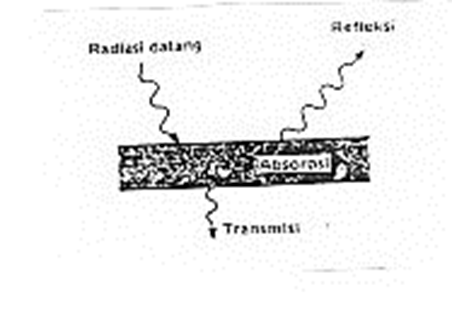 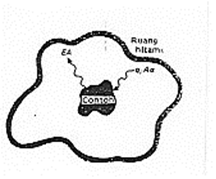 Ruang tertutup ... Benda hitam
Contoh Soal
Faktor Bentuk Radiasi
Gambar 5-3 : Bagan menunjukkan unsure bidang yang digunakan untuk menurunkan  factor  bentuk.
−  Dua  benda  hitam
−  Persamaan  umum untuk  pertukaran energi antara  keduanya  yang  Tempat berbeda	
F1-2    = fraksi  energi  dari  permukaan  1 → 2
F2-1  = fraksi  energi  dari  permukaan  2  → 1
Eb1 A1 F12  = Energi  dari  permukaan  1 → 2
Eb2 A2 F21  = Energi  dari  permukaan  2 → 1

Bila  permukaan  semuanya  hitam , seluruh  radiasi  yang  menimpanya  akan   diserap , dan energi  netto  :
Eb1 A1 F12  −  Eb2 A2 F21    =  φ1 −2

Pada  temperature  permukaan  yang  sama  →  φ1 −2   = 0
 → Eb1 = Eb2
 → A1 F12  = A2 F21    →  Am  Fmn  =  An Fnm   →  Hubungan  Resiprositas  
Sehingga  
φ 1−2  =  A1  F12 ( Eb1  −  Eb2 )  =  A2 F21 ( Eb1 – Eb2 )
Untuk  faktor  bentuk  , bermacam – macam  geometric  dapat  dilihat  pada  grafik :

Holman  = Fig  8 – 12  s/d  8 – 16    
Kreith = Fig  5 – 20  s/d  5 – 22
Dapat  diartikan : Radiasi  total  yang  mencapai  permukaaan  3  adalah  jumlah  radiasi  dari  permukaan  1  dan  2.
Contoh Soal
5.3.Perpindahan   panas  antara  benda  tak  hitam
Benda  hitam	→   energi  radiasi  akan  diserap
Benda  tak  hitam  →   energi   radiasi  , sebagian  diserap , sebagian  dipantulkan  ke  permik

Asumsi   :  
-  permukaan  bersifat  baur
-   suhu  seragam
-   sifat-sifat  refleksi  dan  emisinya  adalah  konstan  di  seluruh  permukaan